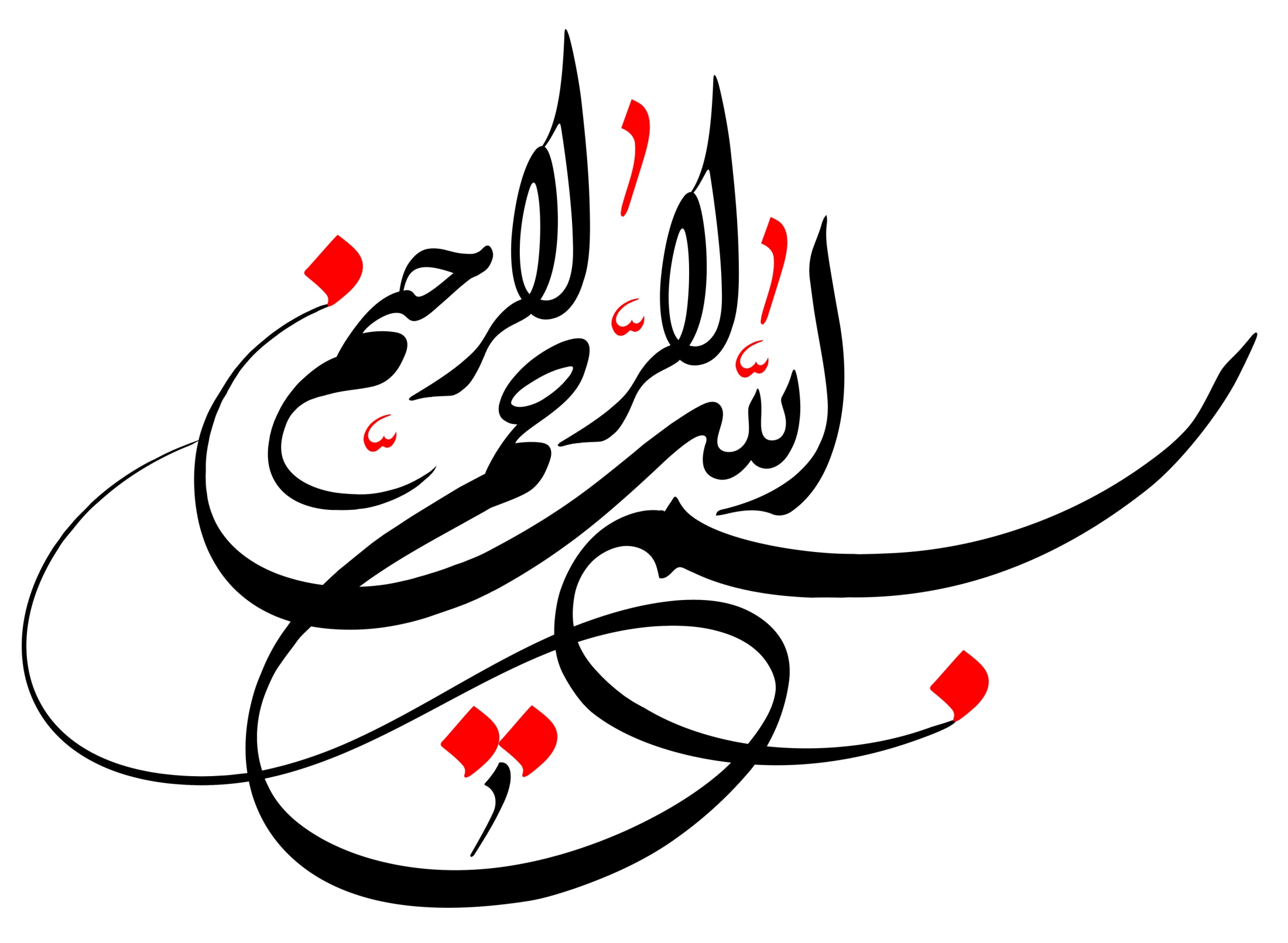 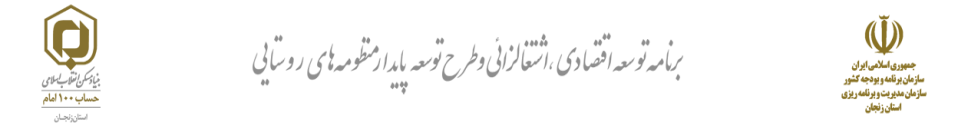 برنامه توسعه اقتصادی، اشتغالزایی و طرح توسعه پایدار منظومه های روستایی شهرستان سلطانیه (باغ حلی)سند توسعه شهرستانمهندسین مشاور سبزسامانه سبلان مهر ماه 99
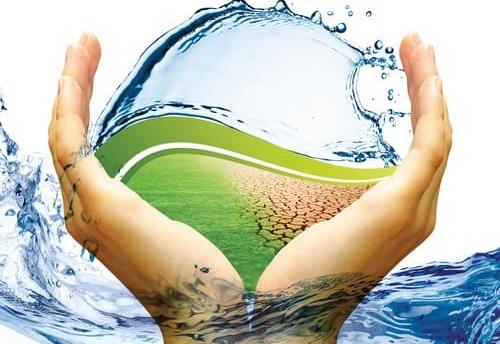 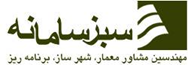 [Speaker Notes: This template can be used as a starter file to give updates for project milestones.

Sections
Right-click on a slide to add sections. Sections can help to organize your slides or facilitate collaboration between multiple authors.

Notes
Use the Notes section for delivery notes or to provide additional details for the audience. View these notes in Presentation View during your presentation. 
Keep in mind the font size (important for accessibility, visibility, videotaping, and online production)

Coordinated colors 
Pay particular attention to the graphs, charts, and text boxes. 
Consider that attendees will print in black and white or grayscale. Run a test print to make sure your colors work when printed in pure black and white and grayscale.

Graphics, tables, and graphs
Keep it simple: If possible, use consistent, non-distracting styles and colors.
Label all graphs and tables.]
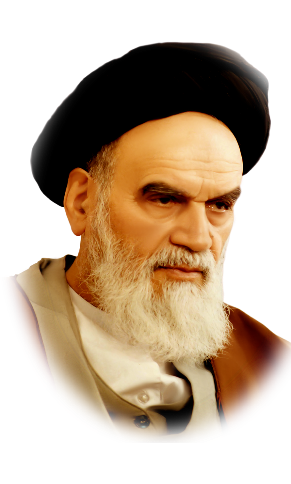 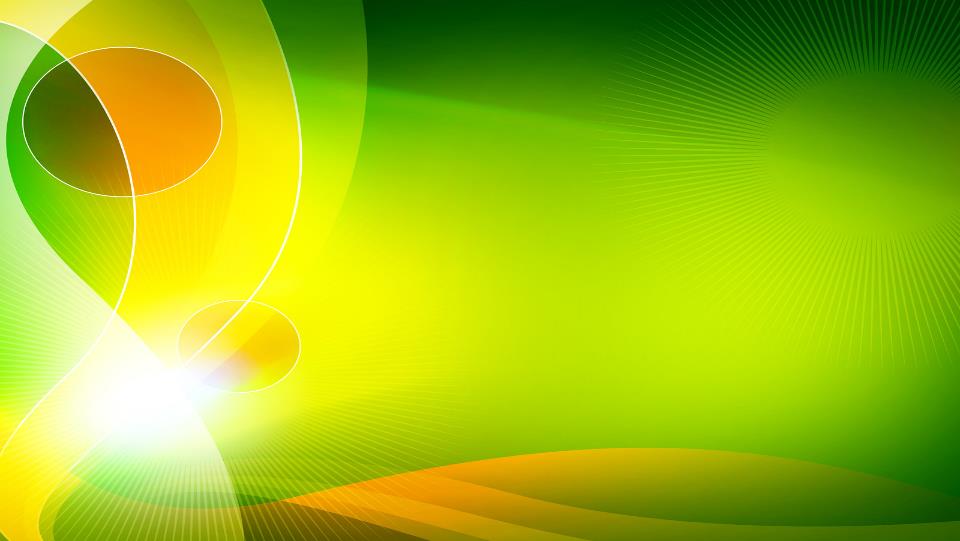 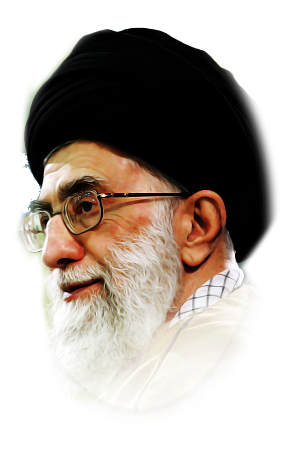 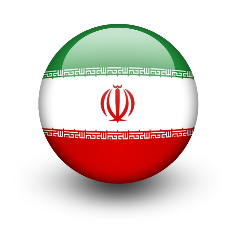 «با حفظ روحيه ي تعاون و تعهد در جامعه، مي توان كشور را از آسيب مصون داشت.»  امام خميني قدس سره الشریف
مفاهیم و الزامات قانونی
فرازهایی از سیاست‌های کلی اقتصاد مقاومتی(ابلاغ شده توسط مقام معظم رهبری)
تامین شرایط و فعال‌سازی کلیه امکانات و منابع مالی و سرمایه‌های انسانی و علمی کشور به‌منظور توسعه کارآفرینی و به حداکثر رساندن مشارکت آحاد جامعه در فعالیت‌های اقتصادی با تسهیل و تشویق همکاری‌های جمعی و تاکید بر ارتقای درآمد و نقش طبقات کم‌درآمد و متوسط.
محور قراردادن رشد بهره‌وری در اقتصاد با تقویت عوامل تولید، توانمندسازی نیروی کار، تقویتِ رقابت‌پذیری اقتصاد، ایجاد بستر رقابت بین مناطق و استان‌ها و به‌کارگیری ظرفیت و قابلیت‌های متنوع در جغرافیای مزیت‌های مناطق کشور.
استفاده از ظرفیت اجرای هدفمند‌سازی یارانه‌ها در جهت افزایش تولید، اشتغال و بهره‌‌وری، کاهش شدت انرژی و ارتقای شاخص‌های عدالت اجتماعی.
سهم‌بری عادلانه عوامل در زنجیره‌ تولید تا مصرف متناسب با نقش آنها در ایجاد ارزش، بویژه با افزایش سهم سرمایه انسانی از طریق ارتقای آموزش، مهارت، خلاقیت، کارآفرینی و تجربه.
فرازهایی از سیاست‌های کلی اقتصاد مقاومتی(ابلاغ شده توسط مقام معظم رهبری)
افزایش تولید داخلی نهاده‌ها و کالاهای اساسی(به ویژه در اقلام وارداتی)، و اولویت دادن به تولید محصولات و خدمات راهبردی و ایجاد تنوع در مبادی تامین کالاهای وارداتی با هدف کاهش وابستگی به کشورهای محدود و خاص.
تامین امنیت غذا و درمان و ایجاد ذخایر راهبردی با تاکید بر افزایش کمی و کیفی تولید (مواد اولیه و کالا).
حمایت همه جانبه‌ هدفمند از صادرات کالاها و خدمات به تناسب ارزش افزوده و با خالص ارزآوری مثبت از طریق:
تسهیل مقررات و گسترش مشوق‌های لازم.
چارچوب قانونی طرح توسعه پایدار منظومه های روستایی
در برنامه پنجم، در ذيل سرفصل توسعه روستايي ماده 194، قيد شده است:
دولت مكلف است به منظور بهبود وضعيت روستاها در زمينه سياستگذاري، برنامه ريزي، راهبردي، نظارت و هماهنگي بين دستگاههاي اجرايي، ارتقاء سطح درآمد و كيفيت زندگي روستاييان و كشاورزان و كاهش نابرابرهاي موجود بين جامعه روستايي، عشايري و جامعه شهري، حمايت لازم را از اقدامات زير به عمل آورد. 
الف): ارتقاء شاخصهاي توسعه روستايي و ارائه خدمات نوين و تهيه برنامه اولويت بندي خدمات روستايي با توجه به شرايط منطقه اي و محلي. 
ح ): ساماندهي روستاها در قالب مجموعه هاي روستايي به منظور خدمات رساني بهتر و موثرتر
خاستگاه ”برنامه توسعه اقتصادی و اشتغالزائی روستائی“
جزء 1 بند الف ماده 27 قانون برنامه ششم
”دولت مکلف است در راستای برنامه‌ریزی منطقه‌ای و تقویت اقتصاد روستایی و توسعه اقتصاد صادرات‌ محور در طول اجرای قانون برنامه هر سال، در پنج‌هزار روستا با توجه به استعدادها و ظرفیت‌های بومی و محیطی و قابلیت محلی- اقتصادی آن منطقه، با مشارکت نیروهای محلی و با بهره‌گیری از تسهیلات بانکی، حمایت‌های دولتی و سرمایه‌گذاری بخش خصوصی، برنامه توسعه اقتصادی و اشتغالزایی آن روستاها را به‌ وسیله سازمان استان تهیه کند و به تصویب شورای توسعه و برنامه‌ریزی استان مربوطه برساند.“
دستگاه اجرائی : سازمان مدیریت و برنامه ریزی استان ها
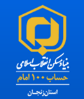 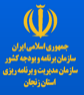 ساختار کلی نظارت بر مطالعات و اسناد برنامه و طرح توسعه
فرآیند انجام کار توسط مشاور
فرآیند انجام کار توسط مشاور
فرآیند انجام کار توسط مشاور
فرآیند انجام کار توسط مشاور
نمونه پرسشنامه های تکمیل شده در جلسات مشارکتی با مدیریت وجامعه محلی
نمونه تصاویر برگزاری کارگاههای مشارکتی با دهیاران، شوراها، پیشروان و معتمدین محلی
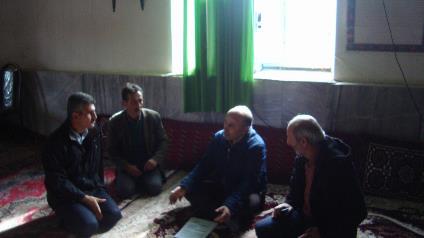 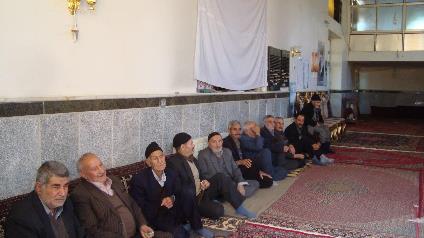 صورتجلسه برگزاری نشست با دستگاههای اجرایی شهرستان
صورتجلسه برگزاری نشست با جهاد کشاورزی و آموزش و پرورش
اظهار نظر دستگاههای اجرایی شهرستان سلطانیه
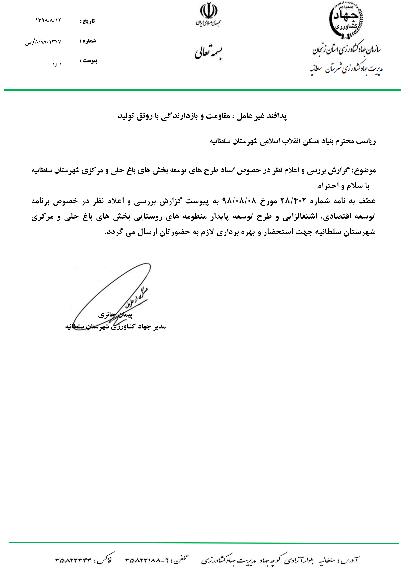 Abepi.ir
1-معرفی محدوده طرح
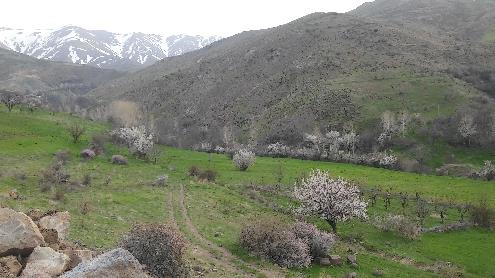 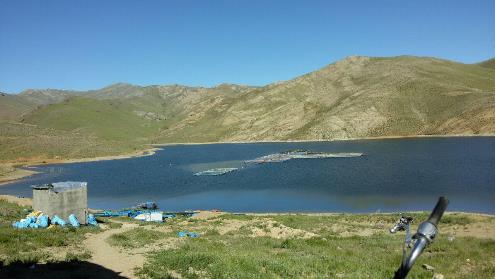 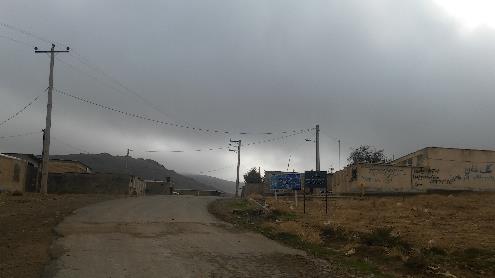 منظومه باغ حلی
منظومه باغ حلی که بخش باغ حلی شهرستان سلطانیه را شامل می شود، با وسعت 530 کیلومتر مربع در شمال غرب کشور در شرق استان زنجان و با گسترش شمال شرقی - جنوب غربی در شمال شهرستان سلطانیه واقع شده است. 
این منظومه از نظر موقعیت طبیعی در منطقه ای کوهستانی و نیمه کوهستانی واقع شده است. 
این منظومه دارای دو دهستان گوزلدره و قره بلاغ و 29 آبادی می باشد که از این تعداد  23 آبادی دارای سکنه هستند. از مجموع آبادی های مستقر در منظومه 10 آبادی در دهستان گوزلدره  و 19 آبادی در دهستان قره بلاغ استقرار یافته‌اند. روستای گوزلدره سفلی مرکز بخش باغ حلی است، لازم به ذکر است این منظومه فاقد نقطه شهری است.
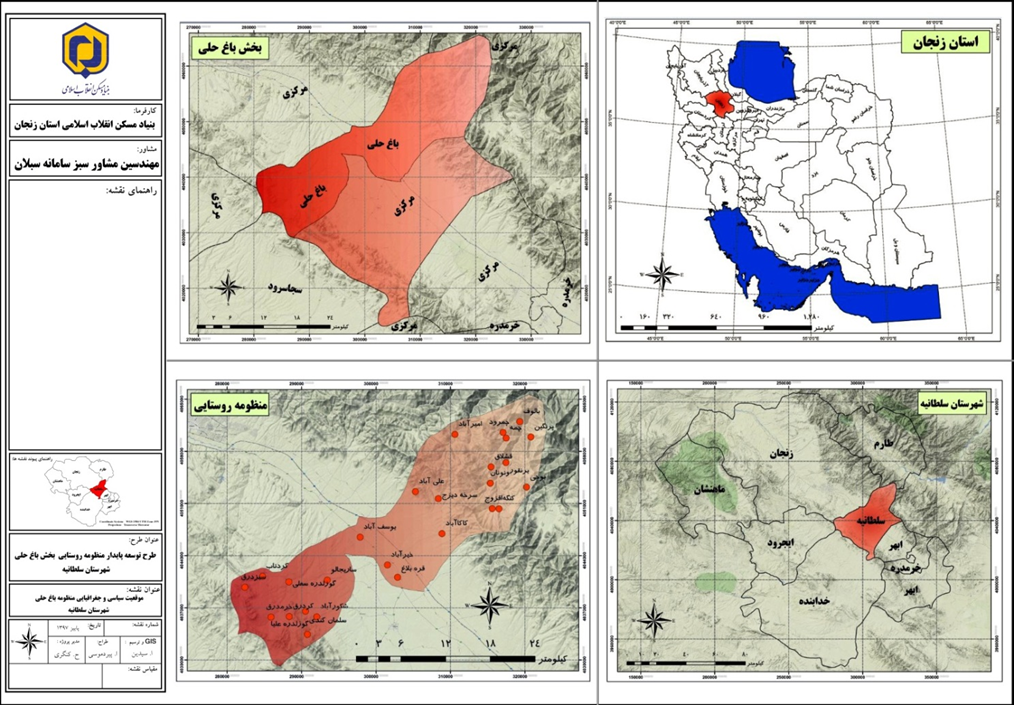 2-ویژگی های ساختاری و عملکردی نظام محیطی
منظومه باغ حلی در پهنه ساختاری زنجان- سلطانیه استقرار داشته و به منظومه سیمایی کوهستانی بخشیده است. اراضی مرتفع منظومه باغ حلی در بخش شمال شرقی و جنوب غربی منظومه مشاهده می‌شوند. 
به دلیل گستردگی مناطق کوهستانی در منظومه و بارش نسبتاً مناسب در این مناطق، پوشش تنک جنگلی در شمال محدوده و پوشش مرتعی در شمال و شرق محدوده پوشش گیاهی منظومه را شکل داده اند.
1-2: شاخص های منابع محیط
3-ویژگی های اجتماعی و فرهنگی منظومه
1-3: ویژگی های اجتماعی - فرهنگی
مقایسه نرخ سواد جمعیت روستایی بر اساس شهرستان و به تفکیک جنس در سال 1395
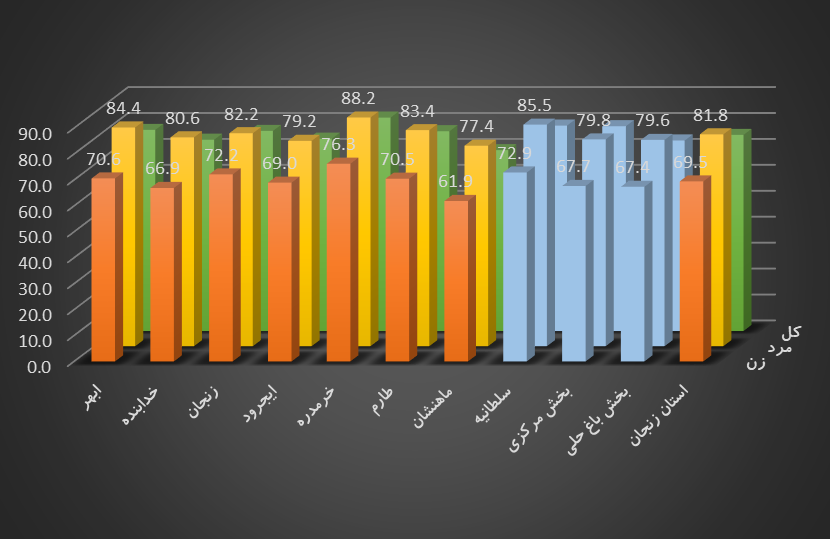 مقایسه بعد خانوار سواد جمعیت  بر اساس شهرستان و به تفکیک جنس در سال 1395
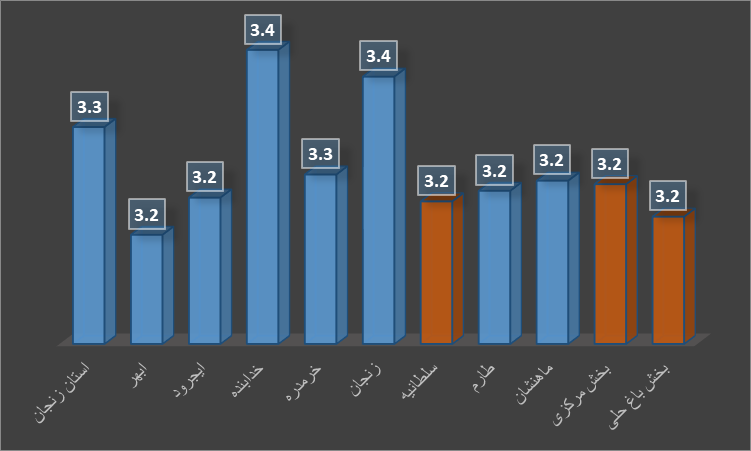 مقایسه نسبت جنسی سواد جمعیت  بر اساس شهرستان و به تفکیک جنس در سال 1395
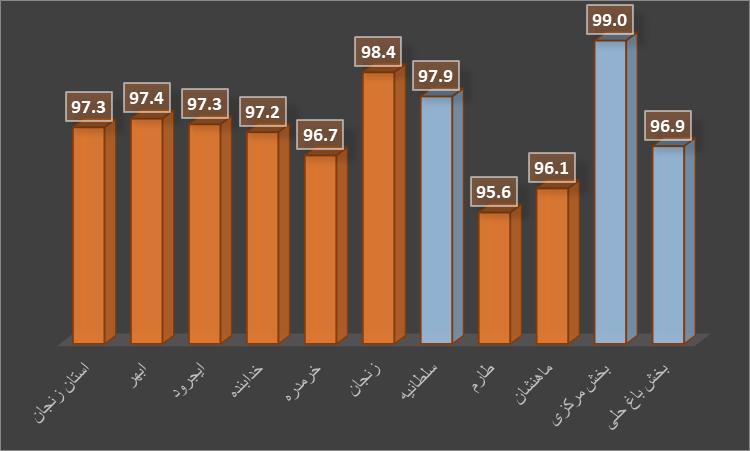 مقایسه نرخ رشد جمعیت  بر اساس شهرستان و به تفکیک جنس در مقطع 95-1390
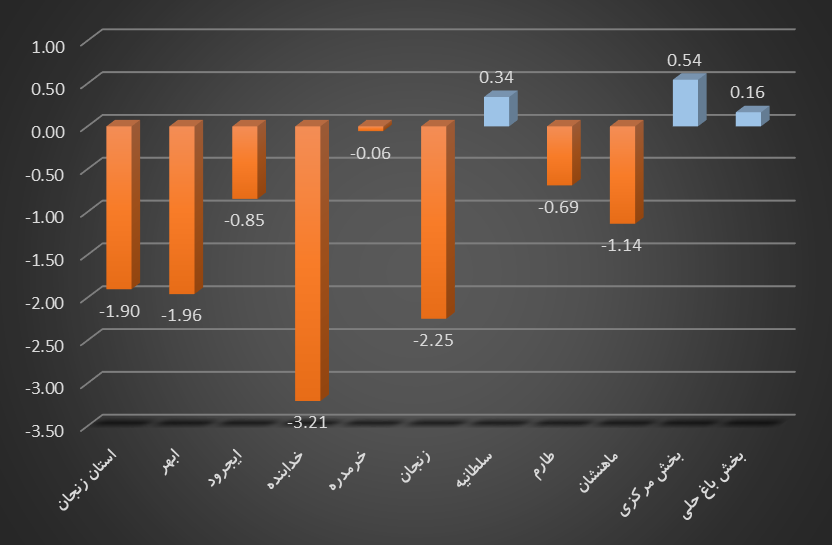 مقایسه نرخ اشتغال بر اساس شهرستان و به تفکیک جنس در مقطع 95-1390
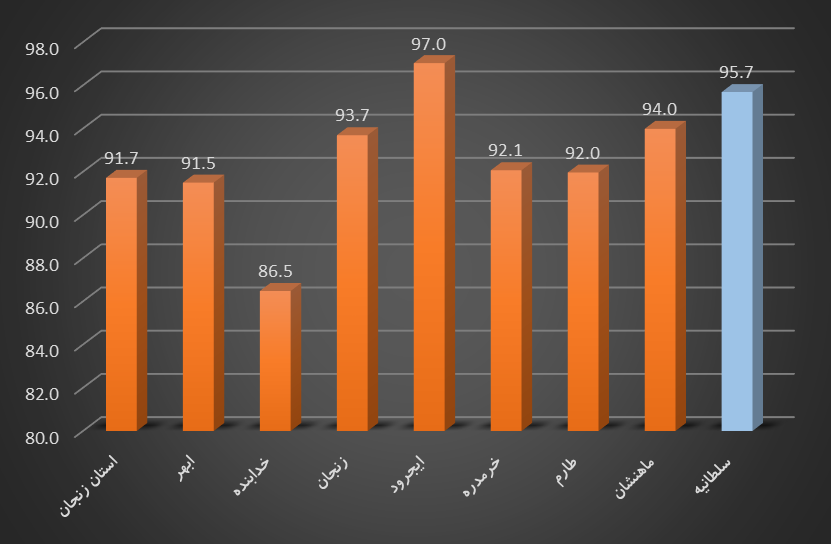 مقایسه نرخ بیکاری بر اساس شهرستان و به تفکیک جنس در مقطع 95-1390
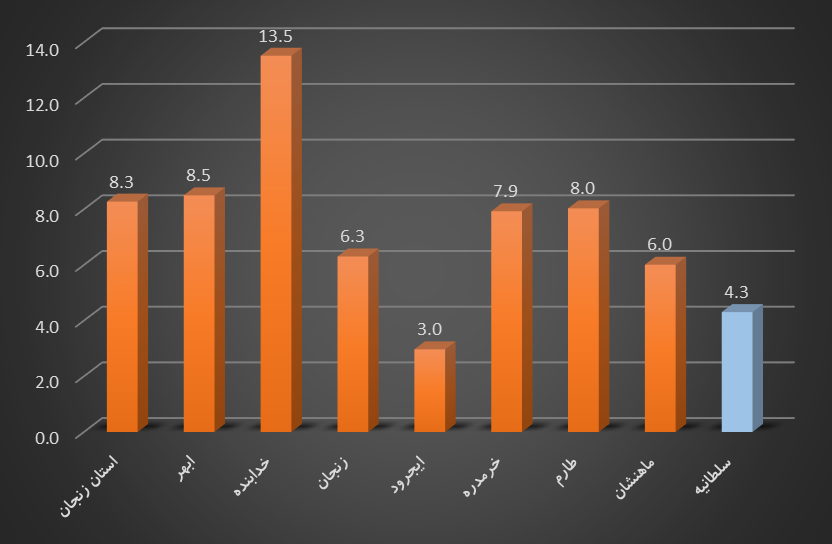 4: ویژگی های اقتصادی
5-ویژگی های زیرساختی و زیربنایی
6-قابلیت ها
1-6: ساختار زیست محیطی
6-قابلیت ها
2-6: کالبدی-  فضایی
6-قابلیت ها
3-6: اجتماعی  و فرهنگی
6-قابلیت ها
4-6: اقتصادی
6-قابلیت ها
4-6: ادامه اقتصادی
7-محدودیت ها و تنگناها
1-7: ساختار محیطی بوم - شناختی
7-محدودیت ها و تنگناها
1-7: ساختار محیطی بوم - شناختی
7-محدودیت ها و تنگناها
2-7: کالبدی فضایی
7-محدودیت ها و تنگناها
2-7: کالبدی فضایی
7-محدودیت ها و تنگناها
3-7: اجتماعی
7-محدودیت ها و تنگناها
4-7: اقتصادی
7-محدودیت ها و تنگناها
5-7: گردشگری
8- ساختار و سازمان فضایی
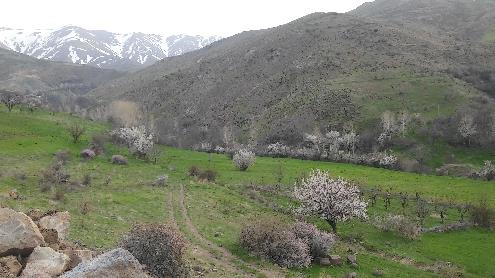 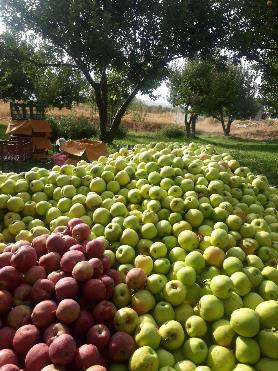 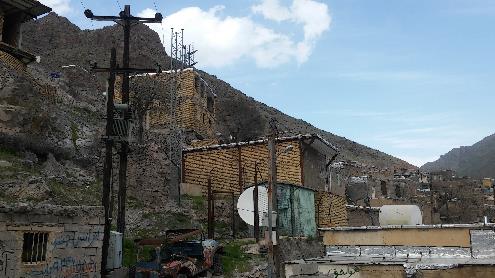 1-8-کاربری اراضی  منظومه باغ حلی
کاربری اراضی  منظومه باغ حلی
2-8-ساختار فضایی منظومه باغ حلی
از بر هم کنش متقابل ساخت های محیطی – اکولوژیک و اجتماعی – اقتصادی و کالبدی ، ساختار فضايي منظومه باغ حلی / مرکزی سلطانیه  شكل گرفته و مجموعه روابط و فعالیتها، جریان ها و پیوندهای  فضایی درون و برون منظومه ای در نهایت به شکل گیری سازمان فضایی منظومه انجامیده و در شکل دهی به سازمان فضایی کنونی منظومه بسیار اثر گذار بوده اند. این دو منظومه در نهایت ساختار و سازمان فضایی شهرستان سلطانیه را شکل داده اند. 
نتایج حاصل از مطالعات و تطبیق نقشه ساختار  و سازمان فضایی دو منظومه مطالعه شده در منظومه باغ حلی 3 حوزه همگن ساختاری – عملکردی طی روندهای زمانی شکل گرفته اند.
1: حوزه همگن شمال شرقی: روستاهای کاکا آباد، سرخه دیزج، کنگه، اقزوج، ونونان، بوجی، قشلاق،برنقو، پرنگین، چمه، چمرود و امیرآباد در این حوزه استقرار دارند. به دلیل کوهستانی بودن این حوزه اکثر روستاها فصلی بوده و کمتر از 20 خانوار جمعیت دارند.
2: حوزه همگن میانی/مرکزی:  روستاهای قره بلاغ، خیرآباد و یوسف آباد در این حوزه استقرار دارند. آزاد راه زنجان و راه آهن تهران – تبریز از این حوزه عبور می کند. روستای قره بلاغ به دلیل برخورداری از امکانات و خدمات در زمینه های مختلف، ارتباطات عملکردی قوی با سایر روستاهای منظومه و همینطور روستاهای بخش مرکزی سلطانیه دارد.
1: حوزه جنوب غربی: روستای گوزلدره سفلی ( مرکز بخش و منظومه ) به همراه روستاهای ساریجالو، کردناب، سبزدرق، خرمدرق، کردرق، سلمان کندی و شکور آباد این حوزه همگن را شکل داده اند. روستای گوزلدره به عنوان مرکز منظومه و بخش در حد ارائه خدمات اداری محدود به بخشداری دارای رابطه ای به نسبت قوی تری در سطح منظومه به صورت عمودی با سایر سکونتگاه ها دارد.
ساختار فضایی منظومه باغ حلی
3-8-سازمان فضایی وضع موجود منظومه باغ حلی
9-تبیین وضعیت هدف (افق برنامه و طرح : 1405 پایان برنامه هفتم)
9-تبیین وضعیت هدف (افق برنامه و طرح : 1405 پایان برنامه هفتم)
1-9: اهداف کلی/ چشم انداز
9-تبیین وضعیت هدف (افق برنامه و طرح : 1405 پایان برنامه هفتم)
1-9: اهداف کلی/ چشم انداز
9-تبیین وضعیت هدف (افق برنامه و طرح : 1405 پایان برنامه هفتم)
1-9: اهداف کلی/ چشم انداز
2-9-اهداف کمی
2-9-اهداف کمی
10-راهبردها و سیاست های اجرایی
اقتصادی
اجتماعی و فرهنگی
زیست محیطی
کالبدی-  فضایی
گردشگری
11-محورهای پیشران توسعه بخش
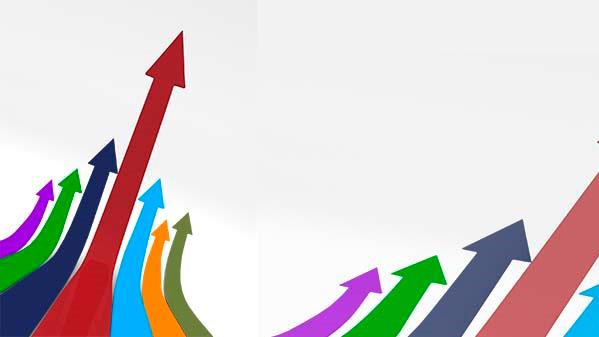 12-طرح های پیشنهادی
روند ارایه برنامه های اقدام
اسناد بالادست مورد استفاده برای تدوین برنامه های اقدام
1-12-طرح های سرمایه گذاری
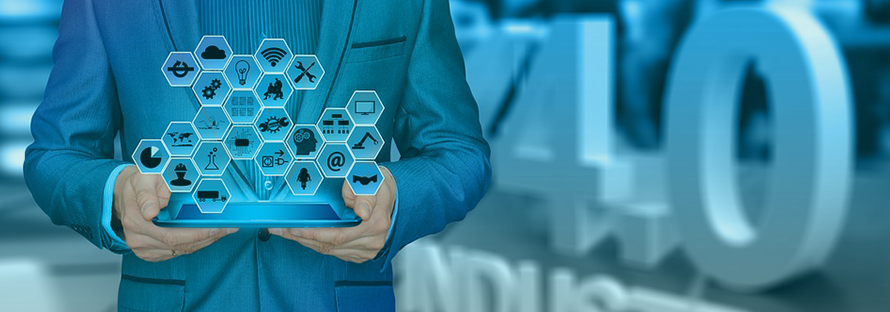 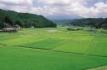 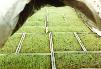 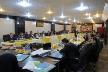 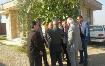 2-12-پروژه های عمرانی
13-نحوه نظارت، اجرا و بازنگری سند
14-ساختار و سازمان فضائی هدف
سطوح عملکردی:
سطح اول: شهرستان سلطانیه
سطح دوم: بخش مرکزی و بخش باغ حلی
سطح سوم : پنج سطح شامل: 
ویر
سلطانیه
سنبل آباد
قره بلاغ
گوزلدره
ساختار فضایی هدف
سازمان فضایی هدف
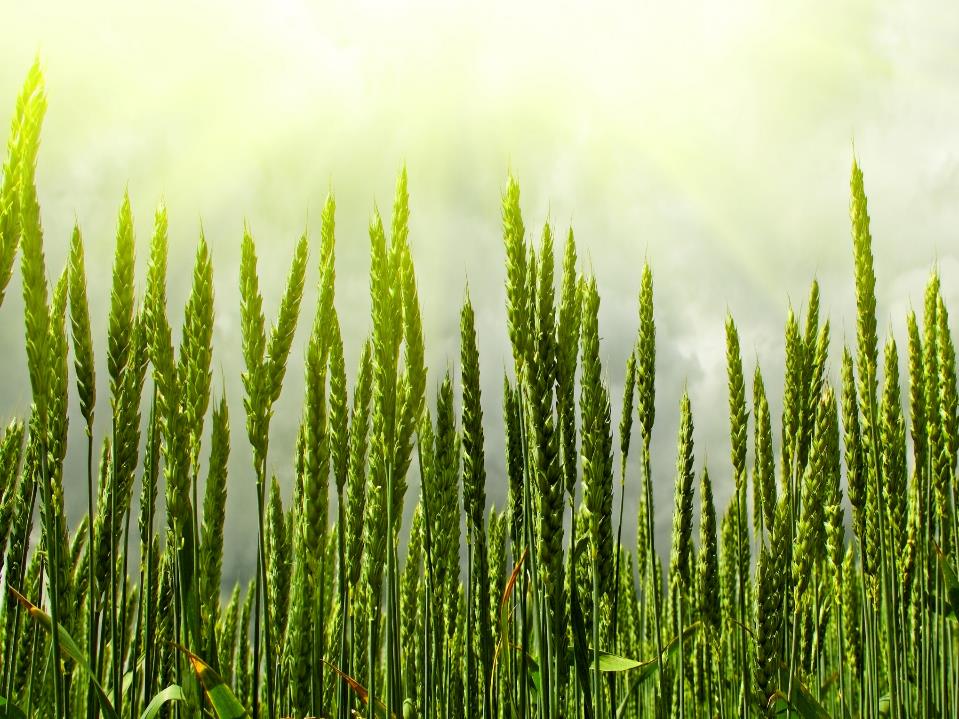 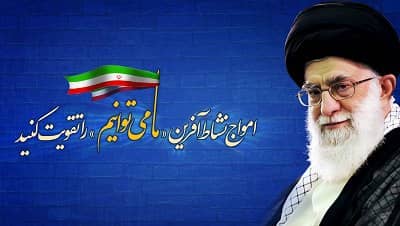 با سپاس از حضار محترم